Измерение физических величин
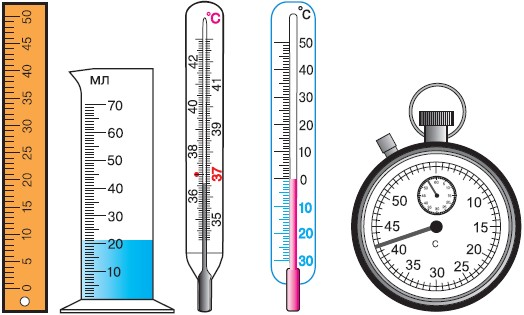 СМ
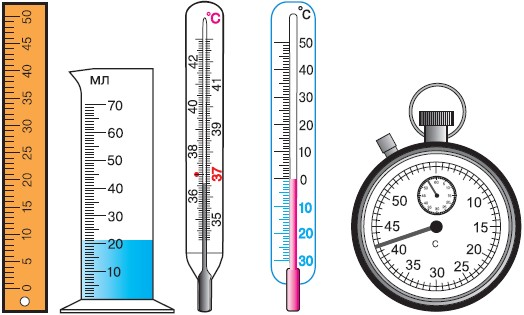 Характеристика прибора
СМ
1. Название: Линейка
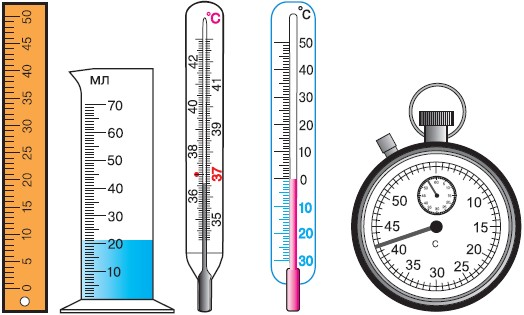 Характеристика прибора
СМ
1. Название: Линейка
2. Единица измерения: см
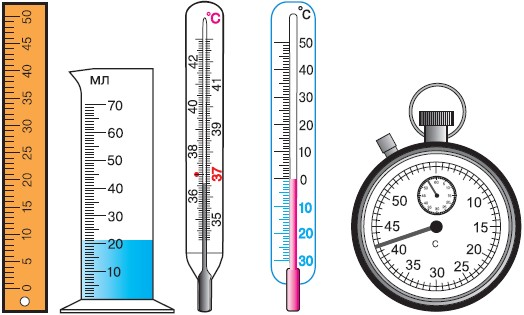 Характеристика прибора
СМ
1. Название: Линейка
2. Единица измерения: см 
3. Диапазон измерения: 0 - 50
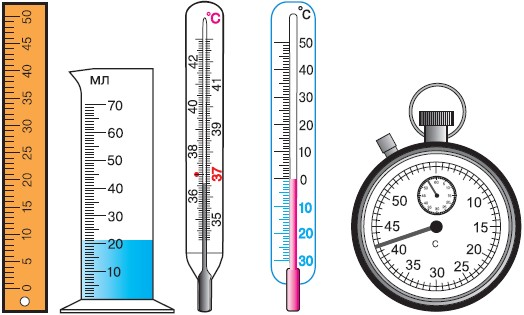 Характеристика прибора
СМ
1. Название: Линейка
2. Единица измерения: см 
3. Диапазон измерения: 0 – 50
4. Цена деления: 1				 ((5-0)/5=1)
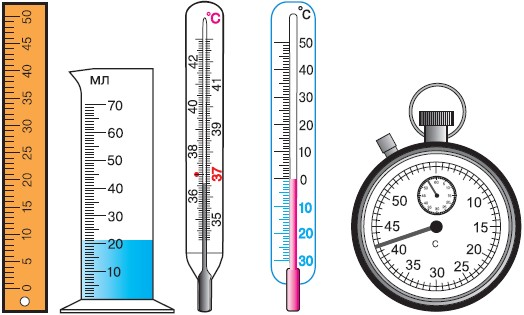 Измерение
СМ
1. Название: Линейка
2. Единица измерения: см 
3. Диапазон измерения: 0 – 50
4. Цена деления: 1				 ((5-0)/5=1)
5. 36 ( 37 тоже правильно!!!)
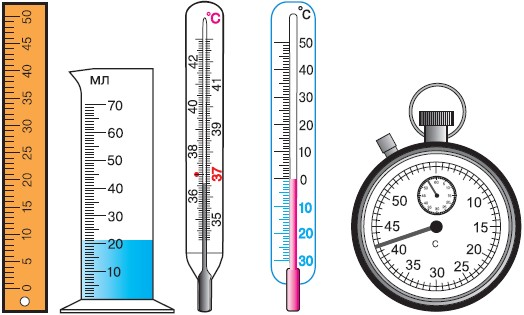 Измерение
СМ
1. Название: Линейка
2. Единица измерения: см 
3. Диапазон измерения: 0 – 50
4. Цена деления: 1				 ((5-0)/5=1)
5. 36 ( 37 тоже правильно!!!)
6. Результат:  (36 ± 1) см   (или 37±1) см
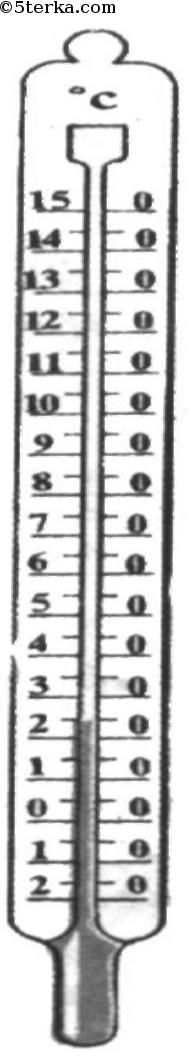 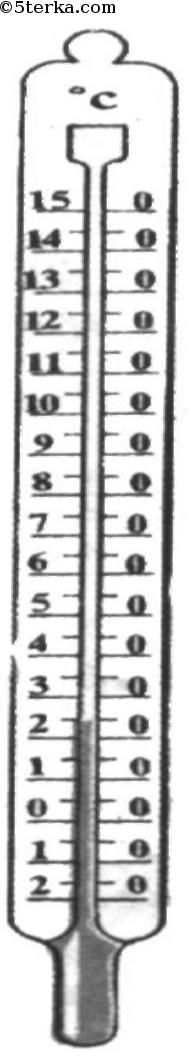 Термометр
Градус Цельсия ( 0С)
-2  –   15
0,5
(4,0±0,5) 0С